Всемирная история
9
класс
Тема:
Государства Латинской Америки в конце XIX – начале XX веков
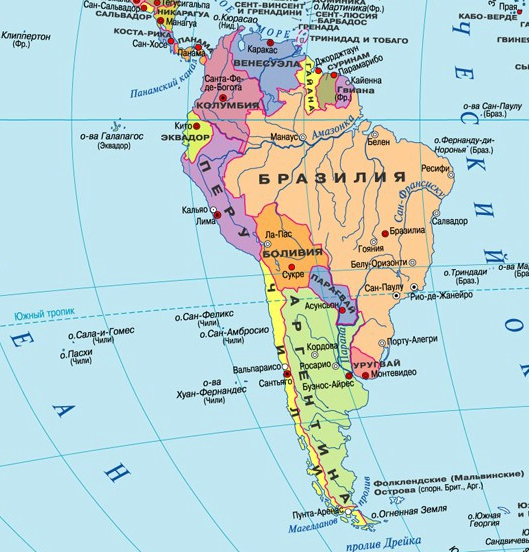 ПЛАН
Общая Характеристика
Американский материк условно делится на Северную и Южную Америку.
   Вместо названия «Южная Америка» часто употребляется «Латинская Америка».
   Как известно, Южную Америку захватили европейские испанцы       и португальцы.
   Учитывая происхождение их языка от латинского, Южную Америку также называют Латинской Америкой.
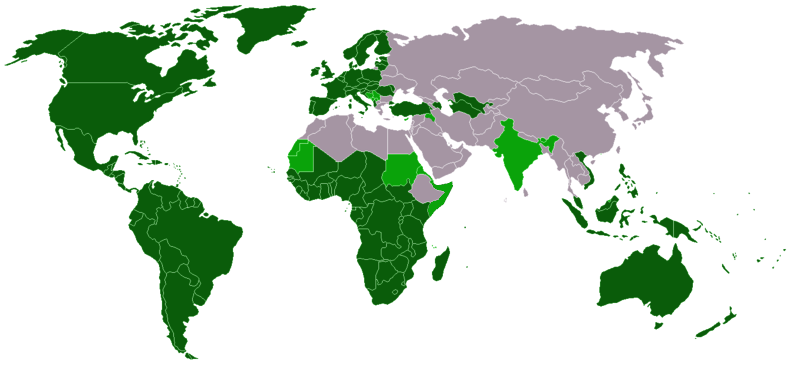 Территории
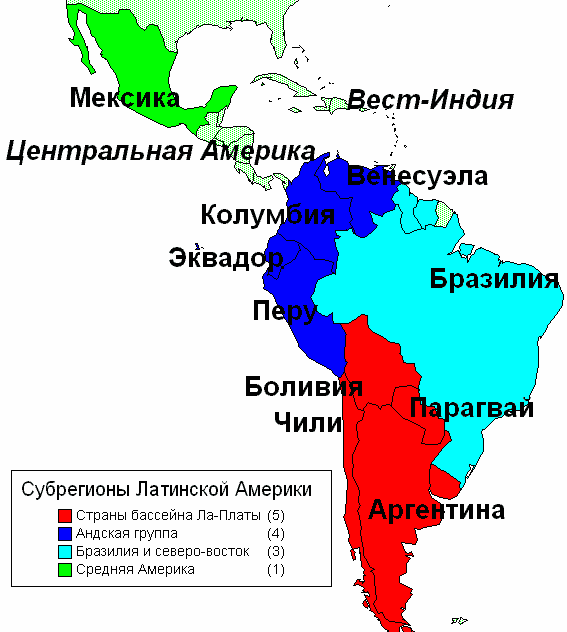 Но под Латинской Америкой подразумевается более широкое понятие,                чем Южная Америка.
В Латинскую Америку, кроме Южной Америки, вошли и Мексика (часть Северной Америки), 
и Вест-Индия (территория Центральной Америки).
Неодинаковое развитие
Причина отставания
Феодальные порядки
Правящие круги государств Латинской Америки придерживались порядков образца, основанного средневековыми феодальными отношениями, господствующими именно                 в Испании и Португалии.
Сохранённые феодальные порядки, которые гарантировали крепкое удержание власти в руках, стали причиной общественной отсталости Латинской Америки.
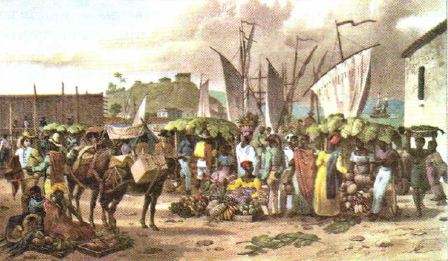 Борьба против Испании
К 1870 г. процесс образования политически самостоятельных государств в Латинской Америке почти закончился.
Аргентина, Мексика, Чили, Уругвай, Венесуэла и Колумбия долго боролись против Испании                          за сохранение своей независимости и свержение феодальной монархии.
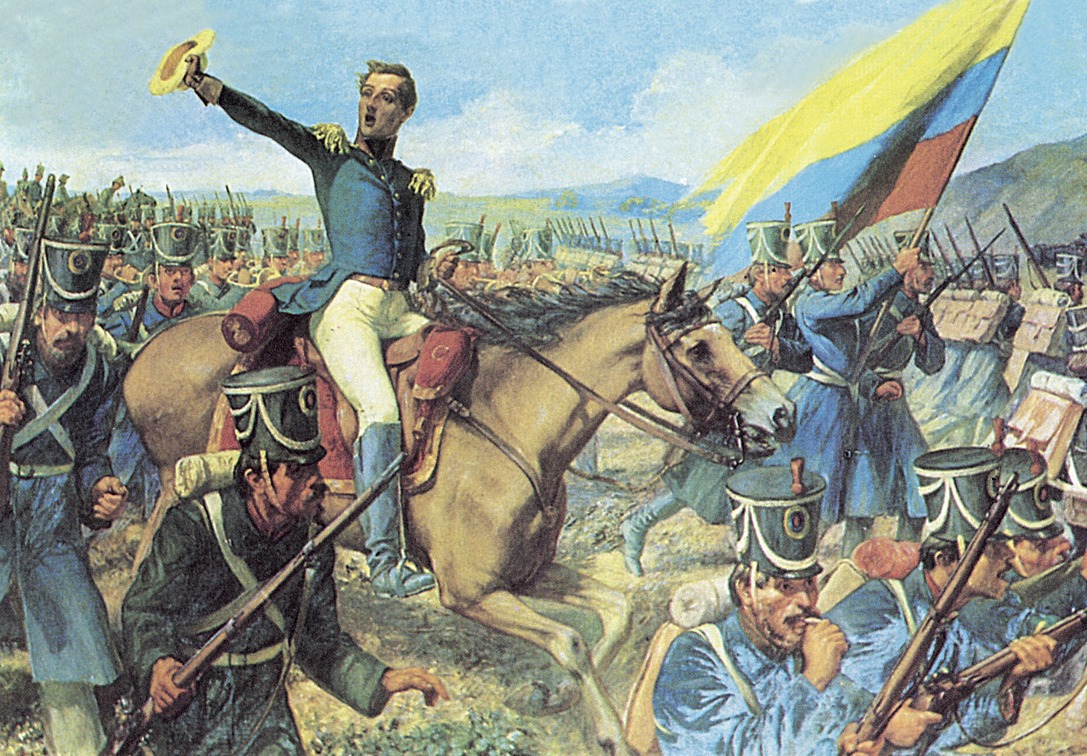 Особенности экономики
Превращение в полуколонии
Монополисты Англии, Франции, США и Германии воспользовались вековой отсталостью этих стран.
   К концу XIX в. страны Латинской Америки практически превратились                       в полуколонии Англии       и США.
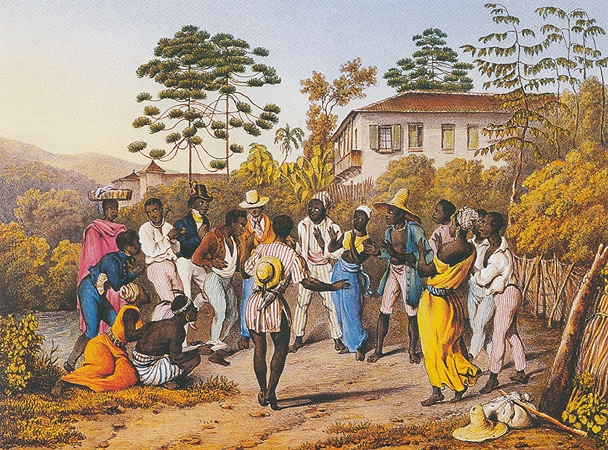 Установление капитализма
Установление капитализма шло по долгому и очень трудному пути.
  Англия являлась государством, вложившим самый большой капитал      в Америку.
  В конце XIX в. начинает внедряться                              и американский капитал.
Борьба Кубы за независимость
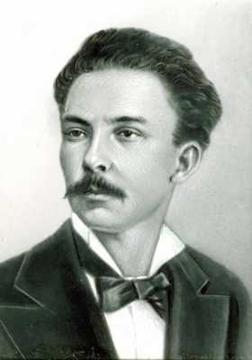 Испания захватила Кубу в 1510 г.            в 1868 – 1878 г.г. народ Кубы вёл борьбу против испанских колонизаторов            в 1880 г. народ Кубы добился отмены рабства        теперь на Кубу стали претендовать США       США обратились к Испании с предложением продать Кубу       однако Испания не согласилась                     в 1895г. народ Кубы поднял восстание во главе с национальными героями Хосе Марти и Максимо Гомесом
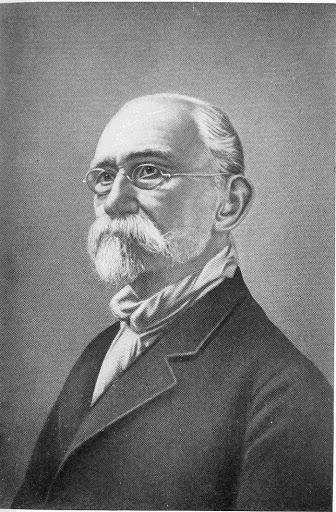 Договор о перемирии
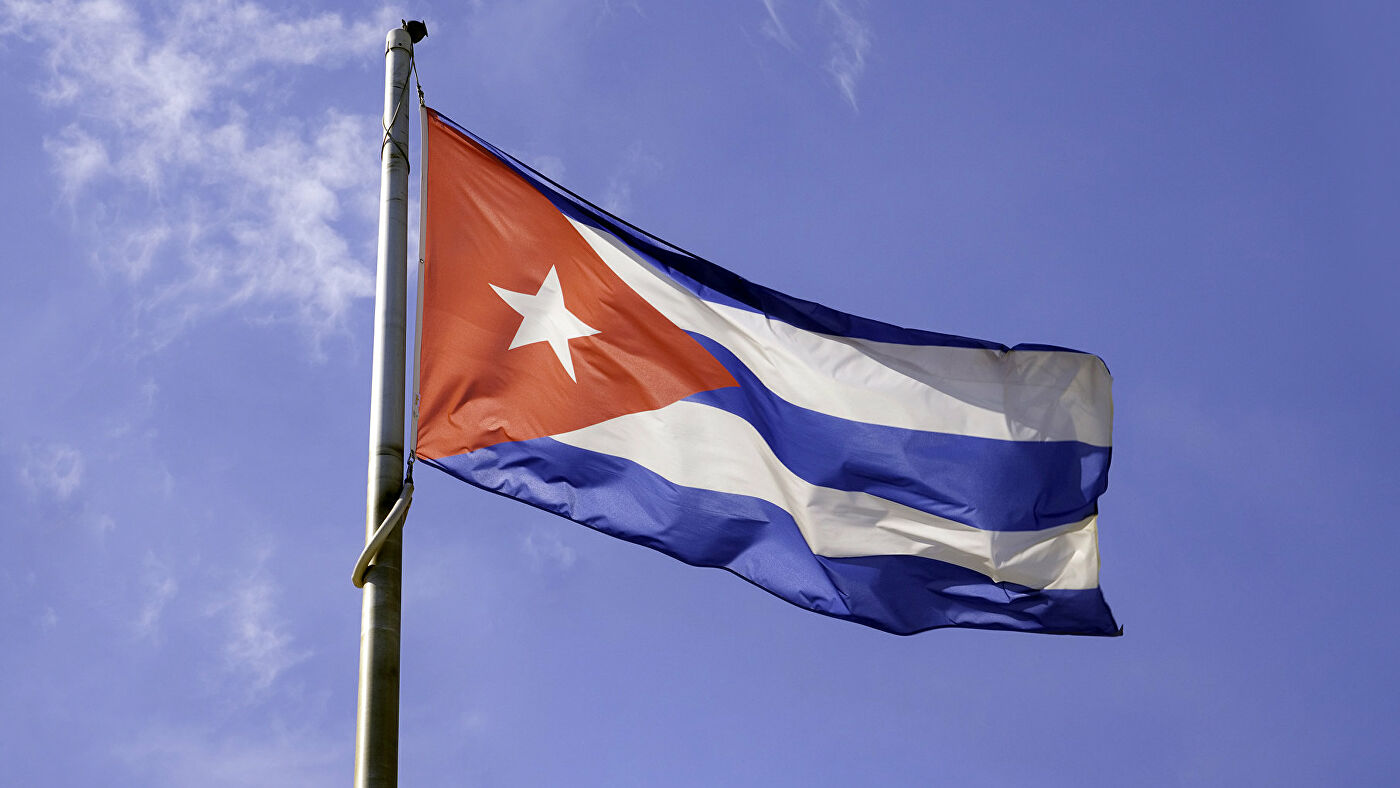 В Париже был подписан договор о перемирии Испании и США.
   Куба была объявлена независимой.
   Но на самом деле она осталась протекторатом США.
Диктатура П. Диаса в Мексике
ПЕРЕВОРОТ
Но правительство Мексики отклонило это обращение.
  В результате был организован государственный переворот.
  Опиравшийся на США и местных помещиков Порфирио Диас в 1876 г. был объявлен президентом.
  Он занимал эту должность с небольшим перерывом до 1911 года.
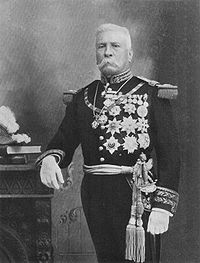 Превращение в полуколонию
Эмилиано Сапата
В 1909 г. в Мексике был неурожай, усилились крестьянские мятежи.
  Действиями крестьян руководил Эмилиано Сапата.
  Сапата организовал хунту по защите крестьян.
  Её девизом было: 
«Земля и свобода»
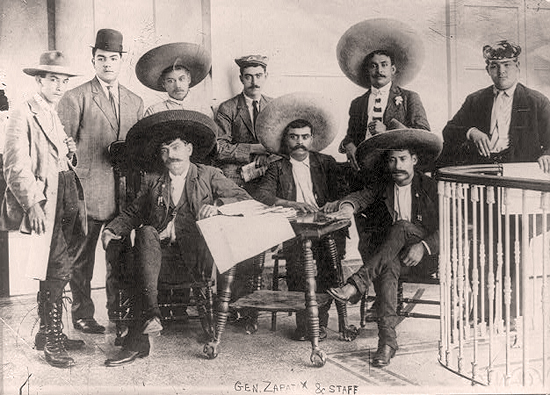 Выборы 1910 г.
Действия Мадеро
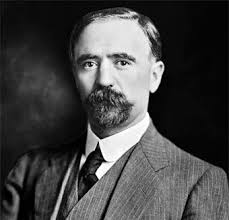 Политика Мадеро
Но из-за тяжёлой внутренней политической обстановки в Мексике он не смог внести серьёзные изменения в политическую                   и общественную жизнь страны.
  Однако Мадеро ограничил рабочий день до 10 часов и отменил систему штрафов в производстве.
  В своей политике он стремился к ограничению иностранного капитала и защите национальной экономики.
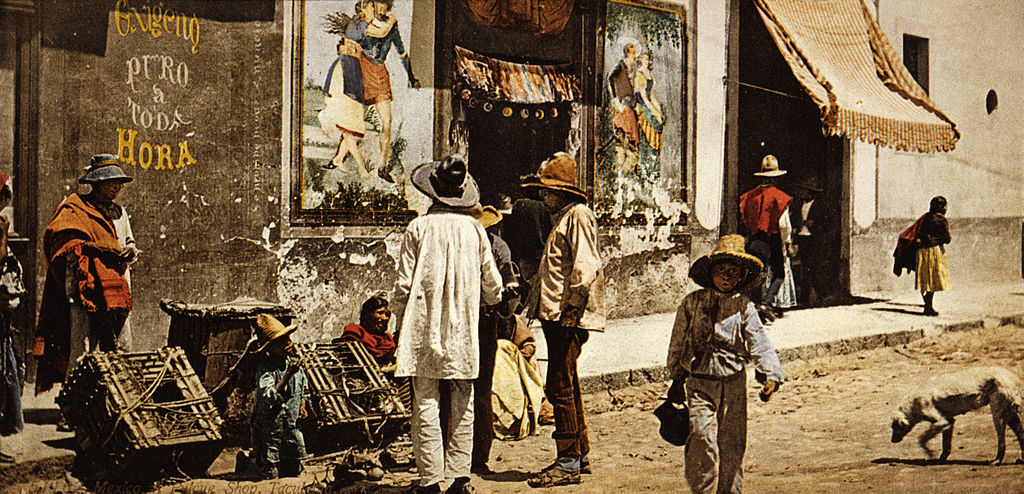 Диктатура Уэрты
Свержение Уэрты
Не только простой народ, но     и часть национальной буржуазии и помещиков выступили против Уэрты.
  В стране началась гражданская война.
  Национальные патриотические силы свергли диктатуру генерала Уэрты.
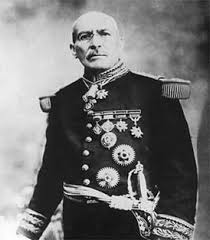 Революция в Мексике
Буржуазная революция
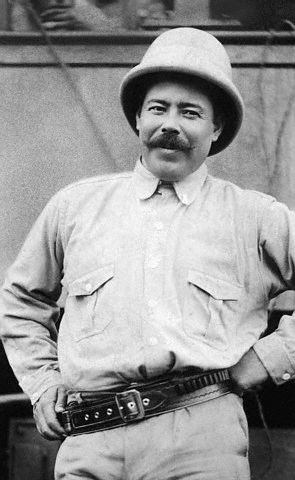 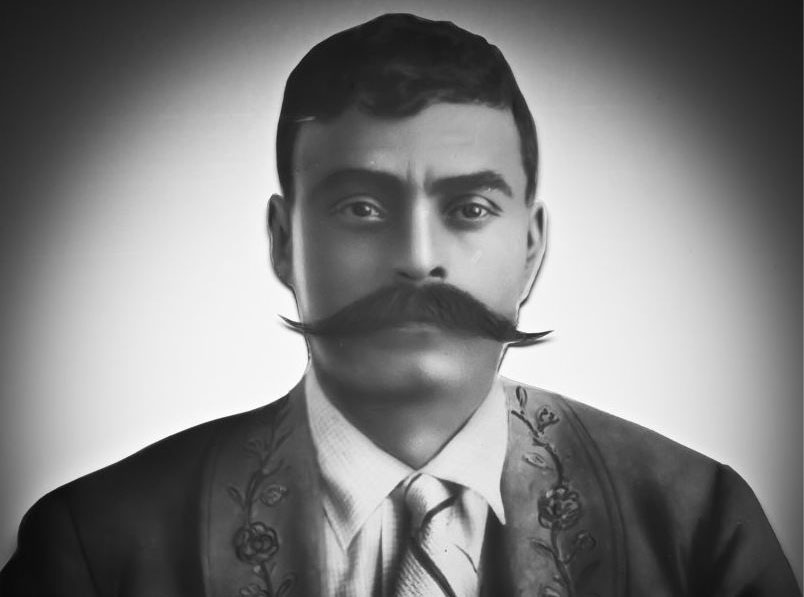 Итоги восстания
выводы
ЗАДАНИЯ ДЛЯ САМОСТОЯТЕЛЬНОЙ РАБОТЫ
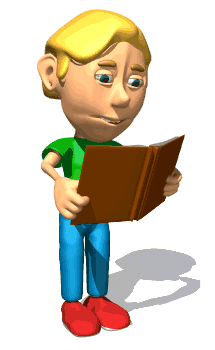 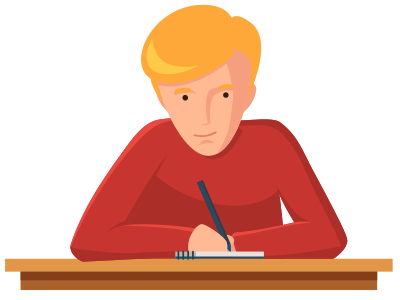 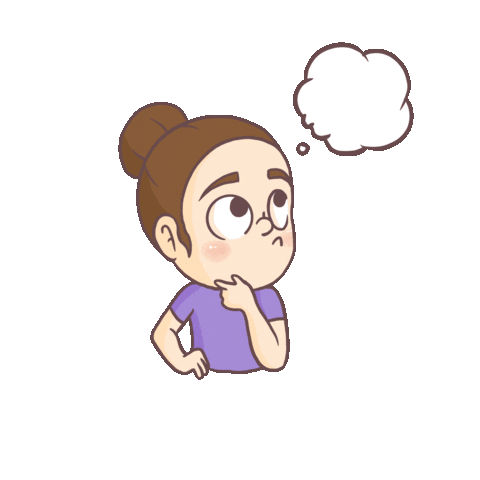 СХЕМА «Мадеро»
Имя личности (полное)

    Годы жизни

    Родители (отец, мать)

    Деятельность

    Роль в истории
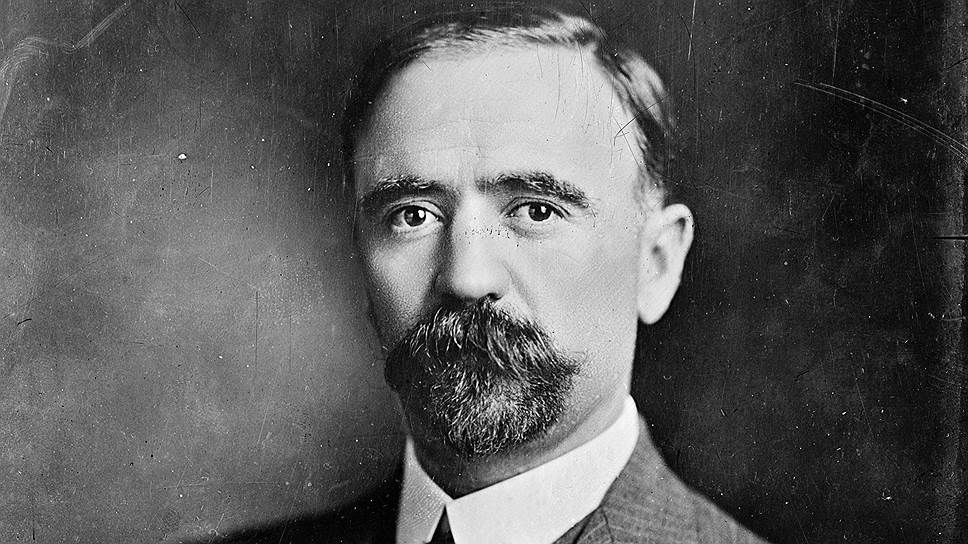